The Toffoli gate & Error Correction
Sophie Chauvin and Roman Patscheider
1
Topics
Toffoli gate
As a circuit element
A physical implementation
Quantum Error Correction
Bit-flip error correction
Phase-flip error correction
2
Introduction
Presence of noise requires error correction
General idea:
Toffoli gate for information recovery
Add redundant information
Noise
Recover original  information
Informationto be preserved
3
[Speaker Notes: Shortly explain classical „majority vote“: 0->000, 1->111 if one bit flipped: 000->100 majority wins ->0
For qubits: 3-qubit entangled state -> Information recovery using 3 qubit gate]
The Toffoli gate
As a circuit element
4
Toffoli gate or CCNOT gate
|000> 
|001>
|010>
|011>
|100>
|101>
|111>
|110>
|000> 
|001>
|010>
|011>
|100>
|101>
|110>
|111>
1   0   0   0   0   0   0   0
0   1   0   0   0   0   0   0
0   0   1   0   0   0   0   0
0   0   0   1   0   0   0   0
0   0   0   0   1   0   0   0
0   0   0   0   0   1   0   0
0   0   0   0   0   0   0   1
0   0   0   0   0   0   1   0
Circuit Symbol
Matrix Representation
Truth Table
5
CCPhase to CCNOT
is equivalent to
H
H
6
[Speaker Notes: As seen in the excercise class last week: transforming |0> / |1> into |+> / |-> thus CCPhase flips states and after transforming back, the target is flipped]
The Toffoli gate
A physical implementation
7
A superconducting circuit
Microwave transmission line resonator
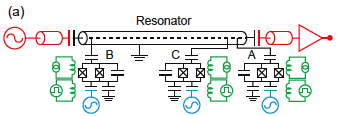 3 transmon qubits
Fedorov, A.; Steffen, L.; Baur, M.; Wallraff A.Implementation of a Toffoli Gate with Superconducting Circuits arXiv:1108.3966 (2011)
8
Resonator features
Bare resonator frequency: νr = 8.625 GHz
Quality factor: Q = 3300
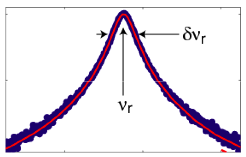 Transmission (dB)
Frequency
Fedorov, A.; Steffen, L.; Baur, M.; Wallraff A.Implementation of a Toffoli Gate with Superconducting Circuits arXiv:1108.3966 (2011)
9
Qubit features
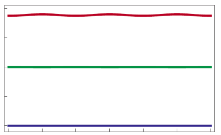 En
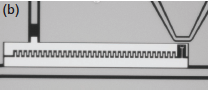 ng
Some numerical values:
Maximum transition frequencies: νA,B,C = {6.714, 6.050, 4.999} GHz
Charging energies: EC/h = {0.264, 0.296, 0.307} GHz
Coupling strengths: g/2π = {0.36, 0.30, 0.34} GHz
Energy relaxation time: T1 = {0.55, 0.70, 1.10} μs
Phase coherence time: T2*= {0.45, 0.6, 0.65} μs
Use states ⎢0〉, ⎢1〉 (computational states) and ⎢2〉
anharmonicity
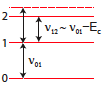 Fedorov, A.; Steffen, L.; Baur, M.; Wallraff A.Implementation of a Toffoli Gate with Superconducting Circuits arXiv:1108.3966 (2011)
10
Simplification of Toffoli gate
Using quantum levels ⎢0〉 and ⎢1〉: 6 CNOT gates and several single qubit operations

Using quantum levels ⎢0〉, ⎢1〉 and ⎢2〉: half duration of precedent schemes
Trick: hide qubit in the 3rd level
11
Circuit diagram
Aim: achieving ⎢001〉 → - ⎢001〉
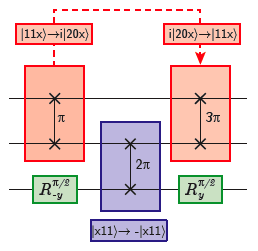 Red: « hide » the third  qubit in non-computational state (π-SWAP and 3π-SWAP)
Green: single qubit rotations
Blue: CPHASE gate
Fedorov, A.; Steffen, L.; Baur, M.; Wallraff A.Implementation of a Toffoli Gate with Superconducting Circuits arXiv:1108.3966 (2011)
12
Circuit diagram
Aim: achieving ⎢001〉 → - ⎢001〉
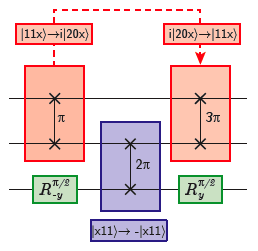 Fedorov, A.; Steffen, L.; Baur, M.; Wallraff A.Implementation of a Toffoli Gate with Superconducting Circuits arXiv:1108.3966 (2011)
13
Rotating single qubits
Apply microwave pulses
Frequency controled by flux pulses through the SQUID loop (few nanoseconds long)
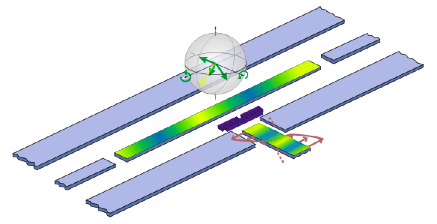 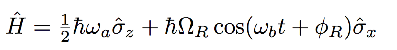 14
Coupling Qubits
Transmission line resonator used as quantum bus
Microwave pulses
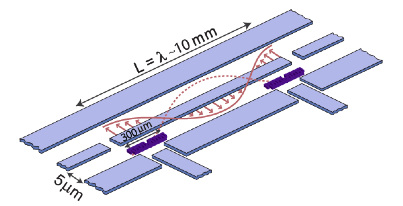 15
The SWAP gates
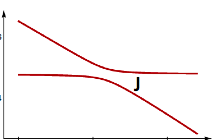 ⎜20x〉or ⎜x20〉
ν
⎜11x〉or ⎜x11〉
Φ/Φ0
Qutrit tuned non-adiabatically
Evolution:  U ⎟11x〉 = cos(Jt) ⎟11x〉 – i sin(Jt) ⎟20x〉
Choose t such as to perform π, 2π and 3π gates
Interaction times: t = { π, 2π, 3π } / 2J11,20 = { 7, 23, 20 } ns
16
The whole pulse sequence
Flux pulses
Microwave pulses
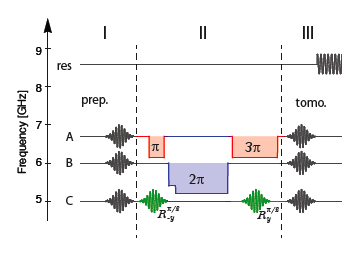 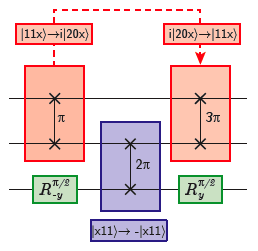 Fedorov, A.; Steffen, L.; Baur, M.; Wallraff A.Implementation of a Toffoli Gate with Superconducting Circuits arXiv:1108.3966 (2011)
17
The Toffoli gate
Performance Evaluation
18
Fidelity and total gate time
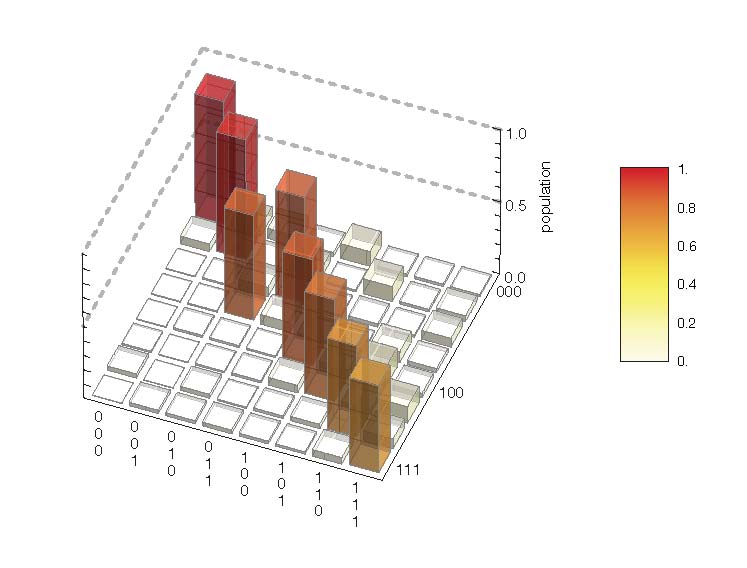 Fidelity of the measured truth table:
F=(1/8)TR[UexpT Uideal]=76%
Total gate time: 90 ns
Fedorov, A.; Steffen, L.; Baur, M.; Wallraff A.Implementation of a Toffoli Gate with Superconducting Circuits arXiv:1108.3966 (2011)
19
Full Process Tomography
Include non classical features of the Toffoli gateF=Tr[χexpt χideal] =69%
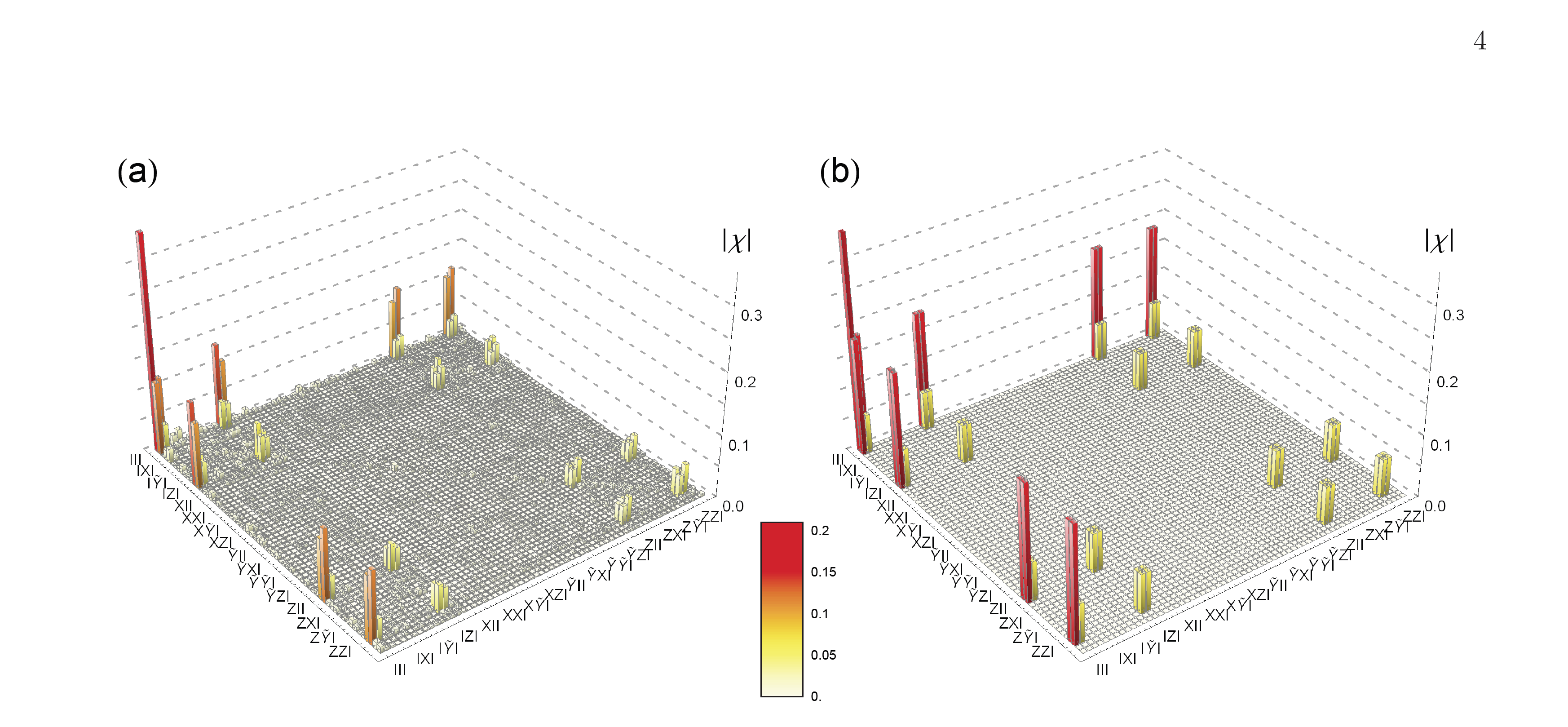 Fedorov, A.; Steffen, L.; Baur, M.; Wallraff A.Implementation of a Toffoli Gate with Superconducting Circuits arXiv:1108.3966 (2011)
20
[Speaker Notes: Apply 64 distinct Input states and perform a state tomography on output states. 
On the right: ideal process matrix 
On the left: measured process matrix]
Quantum error correction
21
About quantum error correction codes
Classical idea: make the input signal redundant
Detect an error without measuring the actual state
correct witout destroying coherence
Correct errors on ONE qubit only
22
Quantum Error Correction
Bit-flip Correction
23
Bit flip correction
Correct errors of type σX |Ψ〉 (σX Pauli operator)
Bit-flip errors
|0>
|Ψ>
|0>
4
1
2
3
Initial state:  	Qubit 1: |0〉			Qubit 2: α|0〉 + β|1〉			Qubit 3: |0〉
3-qubit-state: α|000〉 + β|010〉
Reed, M. D; DiCarlo, L.; Nigg, S. E; et al.Realization of Three-Qubit Quantum Error Correction with Superconducting CircuitsarXiv:1109.4948 (2011)
24
Bit flip correction
Correct errors of type σX |Ψ〉 (σX Pauli operator)
Bit-flip errors
|0>
|Ψ>
|0>
4
1
2
3
Entanglement:		α |000> + β |111>
Reed, M. D; DiCarlo, L.; Nigg, S. E; et al.Realization of Three-Qubit Quantum Error Correction with Superconducting CircuitsarXiv:1109.4948 (2011)
25
Bit flip correction
Correct errors of type σX |Ψ〉 (σX Pauli operator)
Bit-flip errors
|0>
|Ψ>
|0>
4
1
2
3
Bit flip with probability p:
Diven by rotation angle θ introduced by y-rotation (p=sin2(θ/2))
Reed, M. D; DiCarlo, L.; Nigg, S. E; et al.Realization of Three-Qubit Quantum Error Correction with Superconducting CircuitsarXiv:1109.4948 (2011)
26
Bit flip correction
Correct errors of type σX |Ψ〉 (σX Pauli operator)
Bit-flip errors
|0>
|Ψ>
|0>
4
1
2
3
Reverse process: « desantanglement »		α|000〉 + β|010〉
If no error occured!
Reed, M. D; DiCarlo, L.; Nigg, S. E; et al.Realization of Three-Qubit Quantum Error Correction with Superconducting CircuitsarXiv:1109.4948 (2011)
27
Bit flip correction
Correct errors of type σX |Ψ〉 (σX Pauli operator)
Bit-flip errors
|0>
|Ψ>
|0>
4
1
2
3
Toffoli gate:
Correction if and only if the two ancilla qubits are in an excited state
Reed, M. D; DiCarlo, L.; Nigg, S. E; et al.Realization of Three-Qubit Quantum Error Correction with Superconducting CircuitsarXiv:1109.4948 (2011)
28
Quantum Error Correction
Phase-flip Correction
29
Phase Errors
Phase errors are errors of the form Z |ψ> (Z is Pauli operator)
Errors with probability p are modeled by Z-gates with known rotation angle θ with p=sin2(θ/2)
Projecting the systems state onto the possible error syndromes causes the system to „decide“ if a full phase flip error occured or not
30
Phase Error Correction Circuit
Phase errors
H
H
|0>
H
H
|Ψ>
H
H
|0>
6
5
1
2
3
4
Initial state:  	Qubit 1: |0>			Qubit 2: α|0> + β|1>			Qubit 3: |0>
3-qubit-state: α|000> + β|010>
Reed, M. D; DiCarlo, L.; Nigg, S. E; et al.Realization of Three-Qubit Quantum Error Correction with Superconducting CircuitsarXiv:1109.4948 (2011)
31
Phase Error Correction Circuit
Phase errors
H
H
|0>
H
H
|Ψ>
H
H
|0>
6
5
1
2
3
4
After two CNOT operations:		α |000> + β |111>
Reed, M. D; DiCarlo, L.; Nigg, S. E; et al.Realization of Three-Qubit Quantum Error Correction with Superconducting CircuitsarXiv:1109.4948 (2011)
32
Phase Error Correction Circuit
Phase errors
H
H
|0>
H
H
|Ψ>
H
H
|0>
6
5
1
2
3
4
Changing  the basis to 	|+>=1/sqrt(2)(|0>+|1>)					|–>=1/sqrt(2)(|0>–|1>) 	
results in:				α |+ + +> + β |– – –>
Reed, M. D; DiCarlo, L.; Nigg, S. E; et al.Realization of Three-Qubit Quantum Error Correction with Superconducting CircuitsarXiv:1109.4948 (2011)
33
Phase Error Correction Circuit
Phase errors
H
H
|0>
H
H
|Ψ>
H
H
|0>
6
5
1
2
3
4
If a relative phase error of π is inserted on the second qubit, the 3-qubit-state gets: 	α |+ – +> + β |– + –>
And after returning to the original basis:
					 α |010> + β |101>
Reed, M. D; DiCarlo, L.; Nigg, S. E; et al.Realization of Three-Qubit Quantum Error Correction with Superconducting CircuitsarXiv:1109.4948 (2011)
34
Phase Error Correction Circuit
Phase errors
H
H
|0>
H
H
|Ψ>
H
H
|0>
6
5
1
2
3
4
Again after two CNOT operations:		α |111> + β |101>

Applying a CCNOT operation on the second qubit results in:
								 α |101> + β |111>
Thus the ancilla qubits are now both |1> and the second qubit is in its original state |Ψ>= α|0> + β|1>
Reed, M. D; DiCarlo, L.; Nigg, S. E; et al.Realization of Three-Qubit Quantum Error Correction with Superconducting CircuitsarXiv:1109.4948 (2011)
35
Process Fidelity
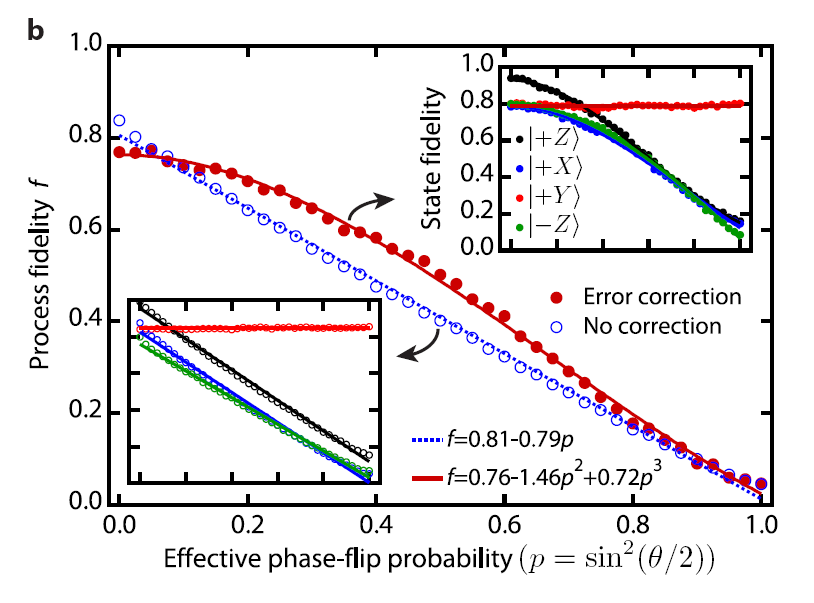 f=(0.76±0.005) – (1.46±0.03)p2     + (0.72±0.03)p3
Since the code corrects only single qubit errors, it will fail, for two or more errors. -> linear dependence on p suppressed!
Reed, M. D; DiCarlo, L.; Nigg, S. E; et al.; Realization of Three-Qubit Quantum Error Correction with Superconducting CircuitsarXiv:1109.4948 (2011)
36
[Speaker Notes: Implemented by Reed et al. in Superconducting circuits.
Z gates with known rotation applied on all 3 qubits -> every qubit has probability p to have the phase flipped.
-> probability of more than one flip:3*(1-p)*p^2+p^3= 3p^2-2p^3 
->fidelity ideally: 1-3p^2+2p^3
Due to limited gate fidelity: smaller coefficients]
What to remember
Codes to detect and correct errors without destroying coherence
Implemented in superconductor circuits, using Toffoli gate
Use an interaction with the third excited state
37
Sources
Fedorov, A.; Steffen, L.; Baur, M.; Wallraff A.Implementation of a Toffoli Gate with Superconducting Circuits arXiv:1108.3966 (2011)
Reed, M. D; DiCarlo, L.; Nigg, S. E; et al.Realization of Three-Qubit Quantum Error Correction with Superconducting CircuitsarXiv:1109.4948 (2011)
38
Outlook
Shor code: protects against arbitrary error on a single qubit
To be presented by Dezeure Ruben & Schneider Manuel on Dec 19
39